Copy/paste any of the icons below into your presentation. Please change color to white if using them on a dark background.
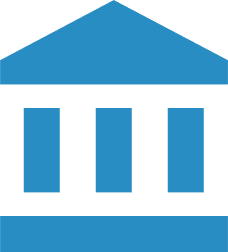 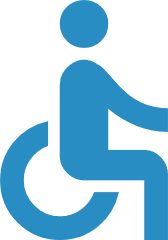 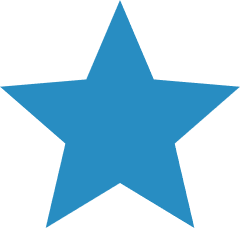 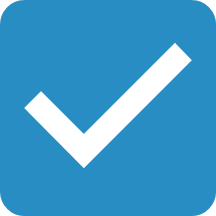 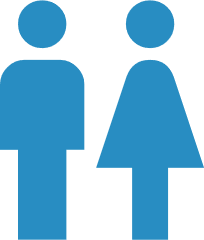 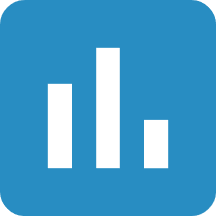 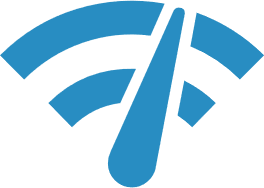 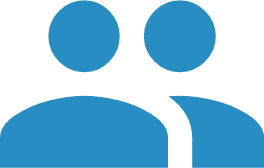 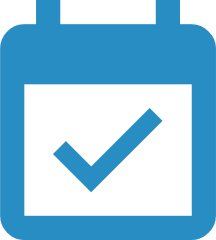 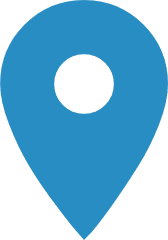 What is a Comprehensive Transportation Plan (CTP) and Community Understanding Report (CUR)?
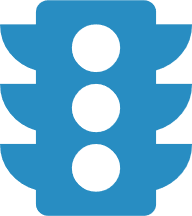 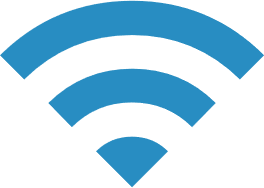 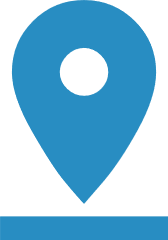 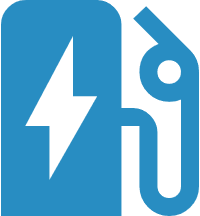 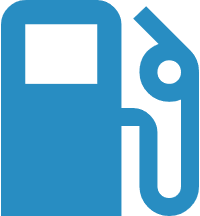 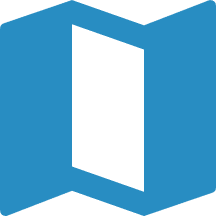 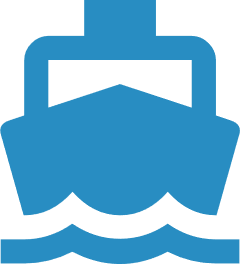 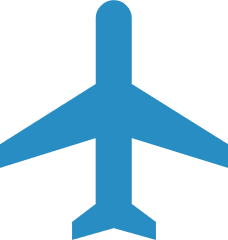 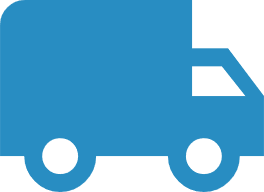 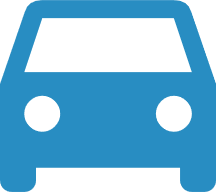 Pam R. Cook, P.E.
Emily Stupka
NCDOT Transportation Planning Division
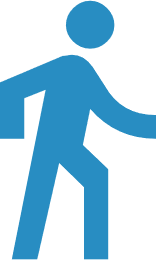 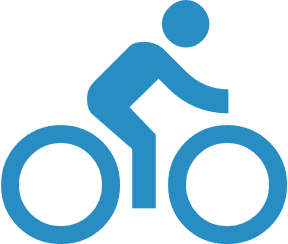 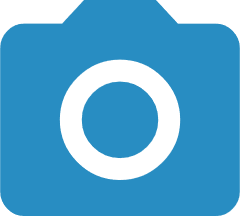 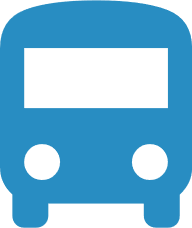 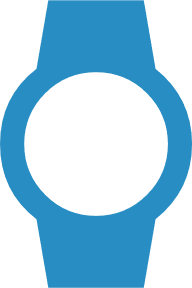 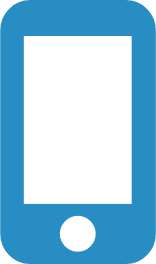 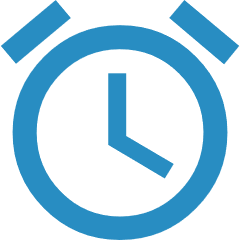 December 8, 2023
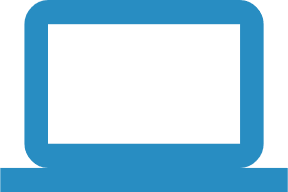 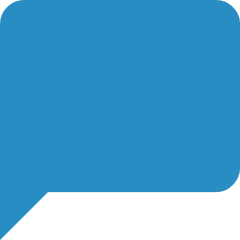 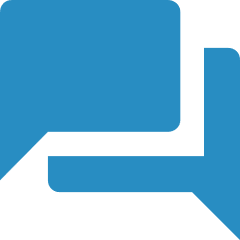 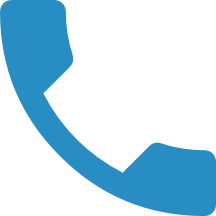 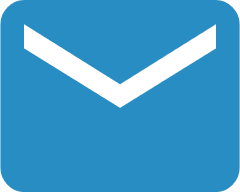 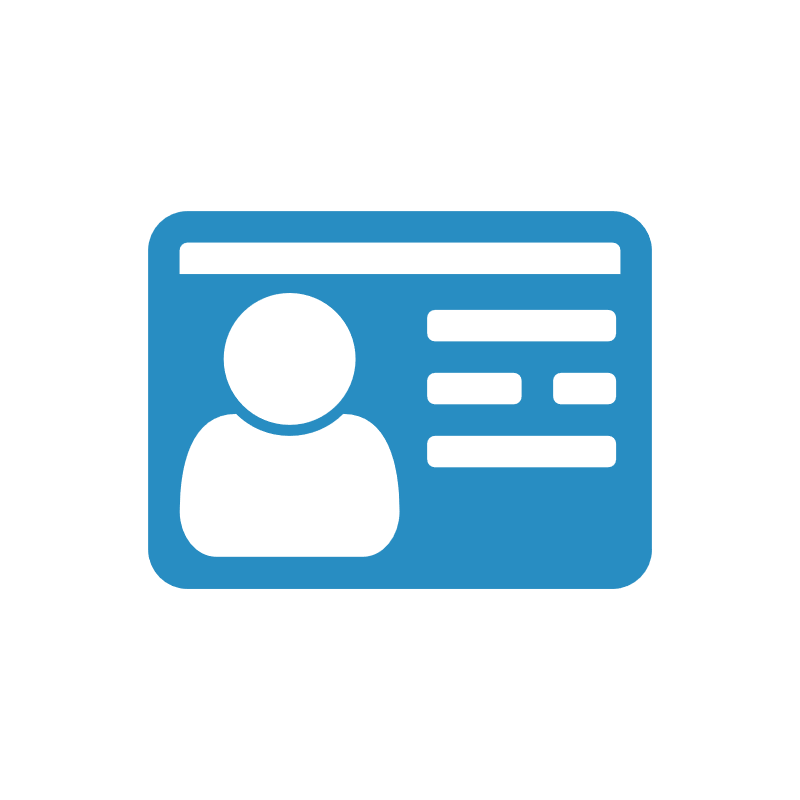 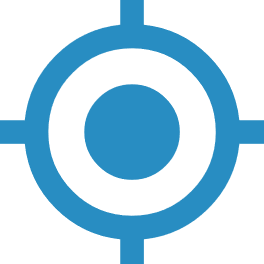 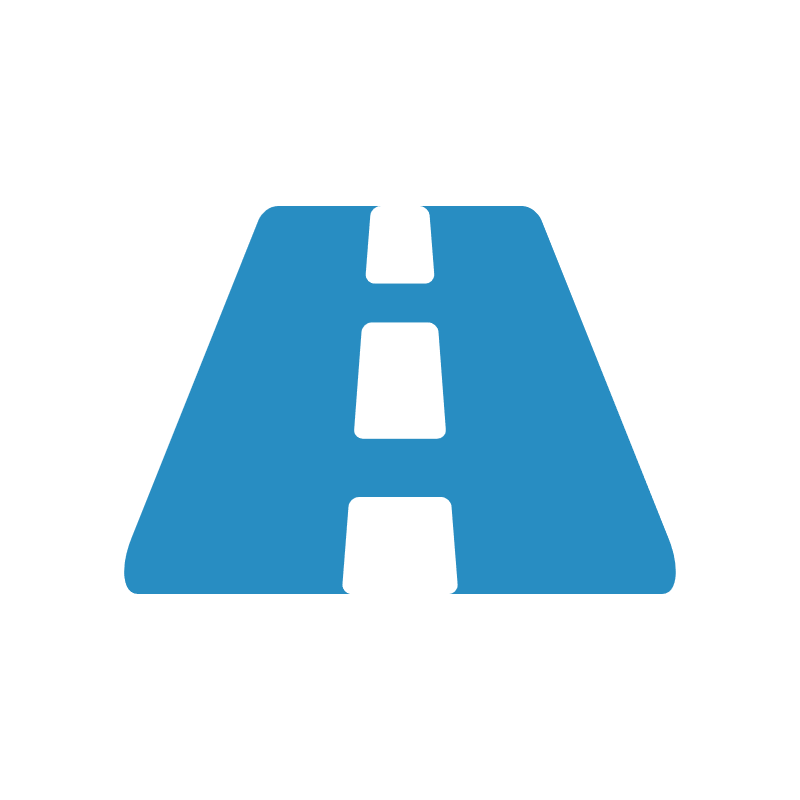 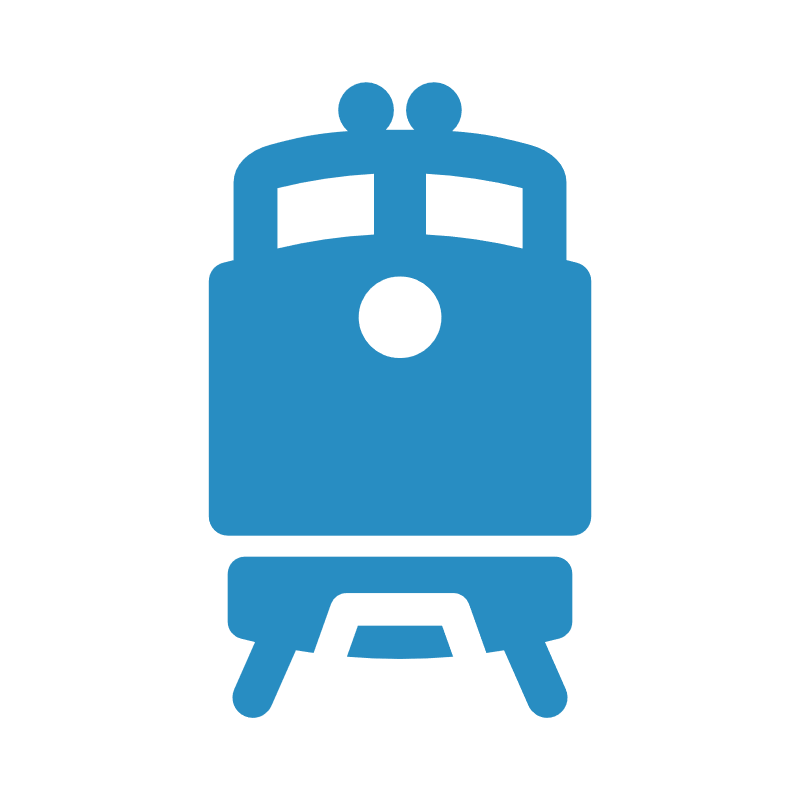 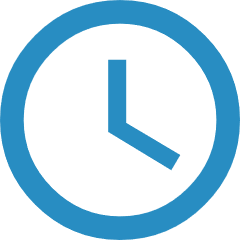 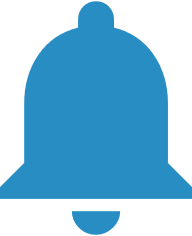 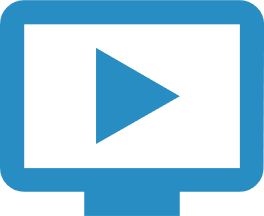 Other slide variations are available. Select Insert above and click on the drop menu beside “new slide” to see all the options.
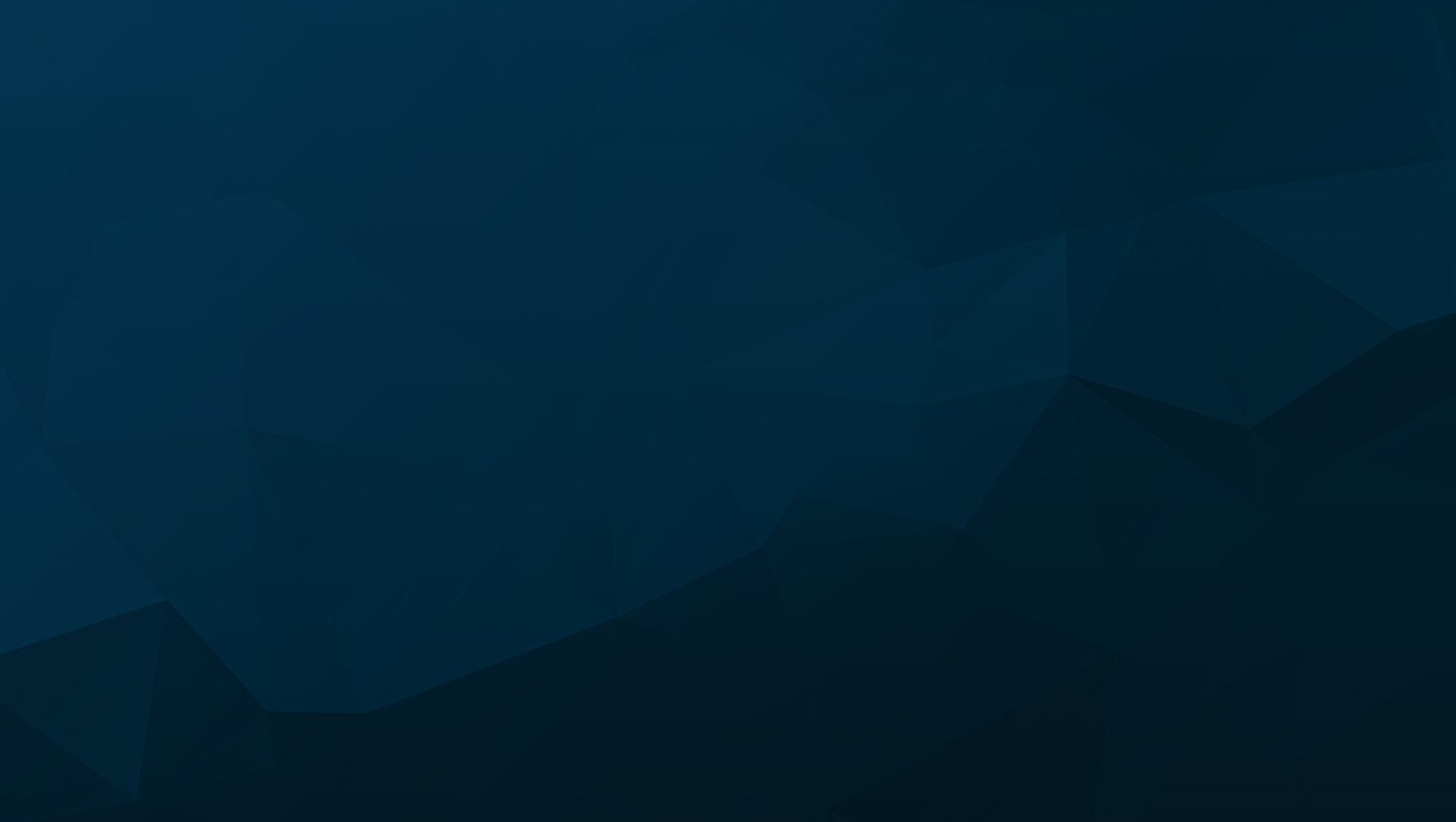 What Is a CTP and CUR?
What is A CTP?
Comprehensive Transportation Plan
It is long range needs-based plan (~25-30 years)

Represents an area’s consensus on a future transportation system

It is multimodal 	
Highway
Bicycle / Pedestrian
Public Transportation / Rail
2
Other slide variations are available. Select Insert above and click on the drop menu beside “new slide” to see all the options.
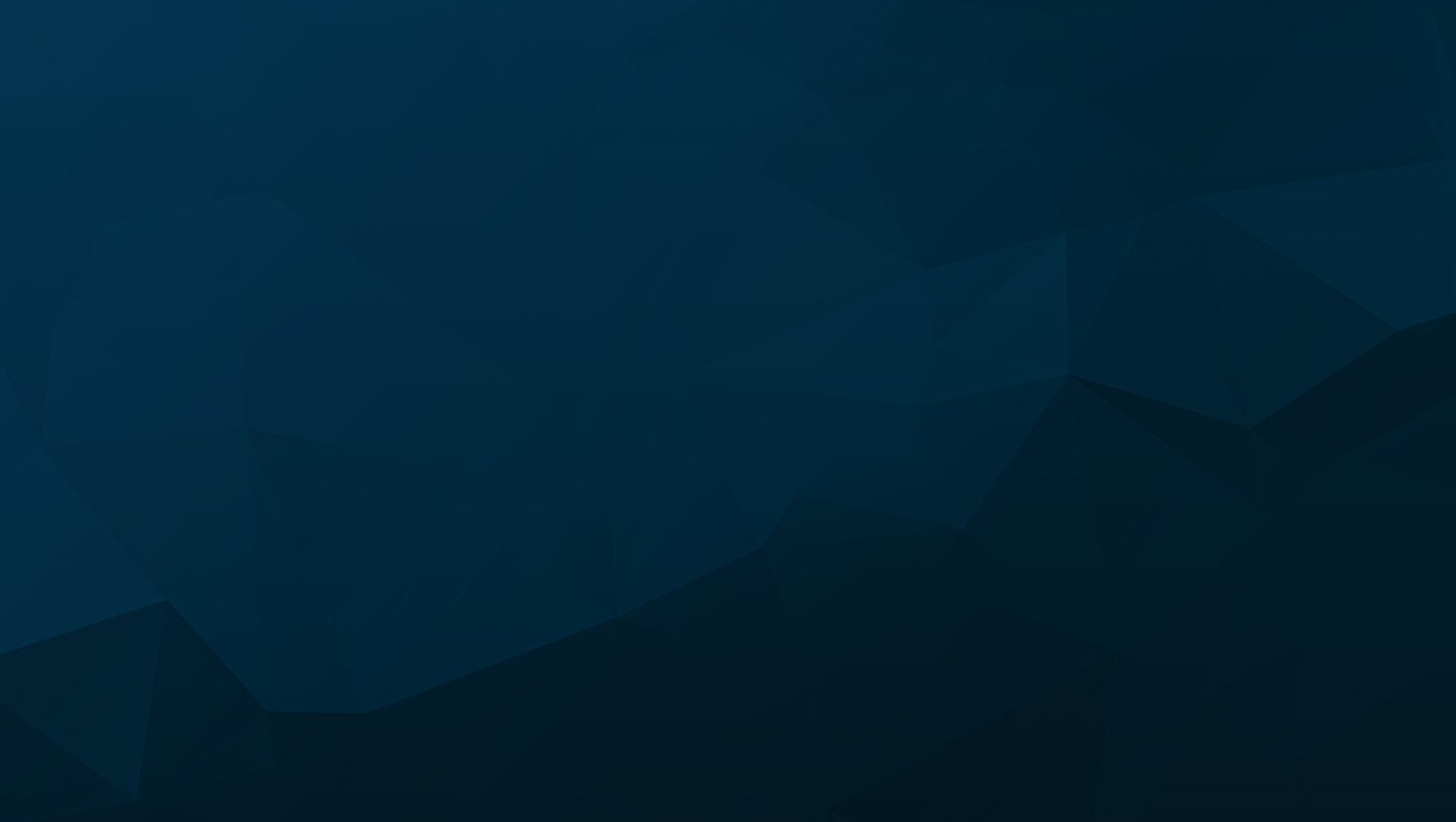 What Is a CTP and CUR?
What is A CTP?
Comprehensive Transportation Plan
Developed cooperatively with: 

NCDOT
Municipalities
Counties
Rural Planning Organizations
The public
3
Other slide variations are available. Select Insert above and click on the drop menu beside “new slide” to see all the options.
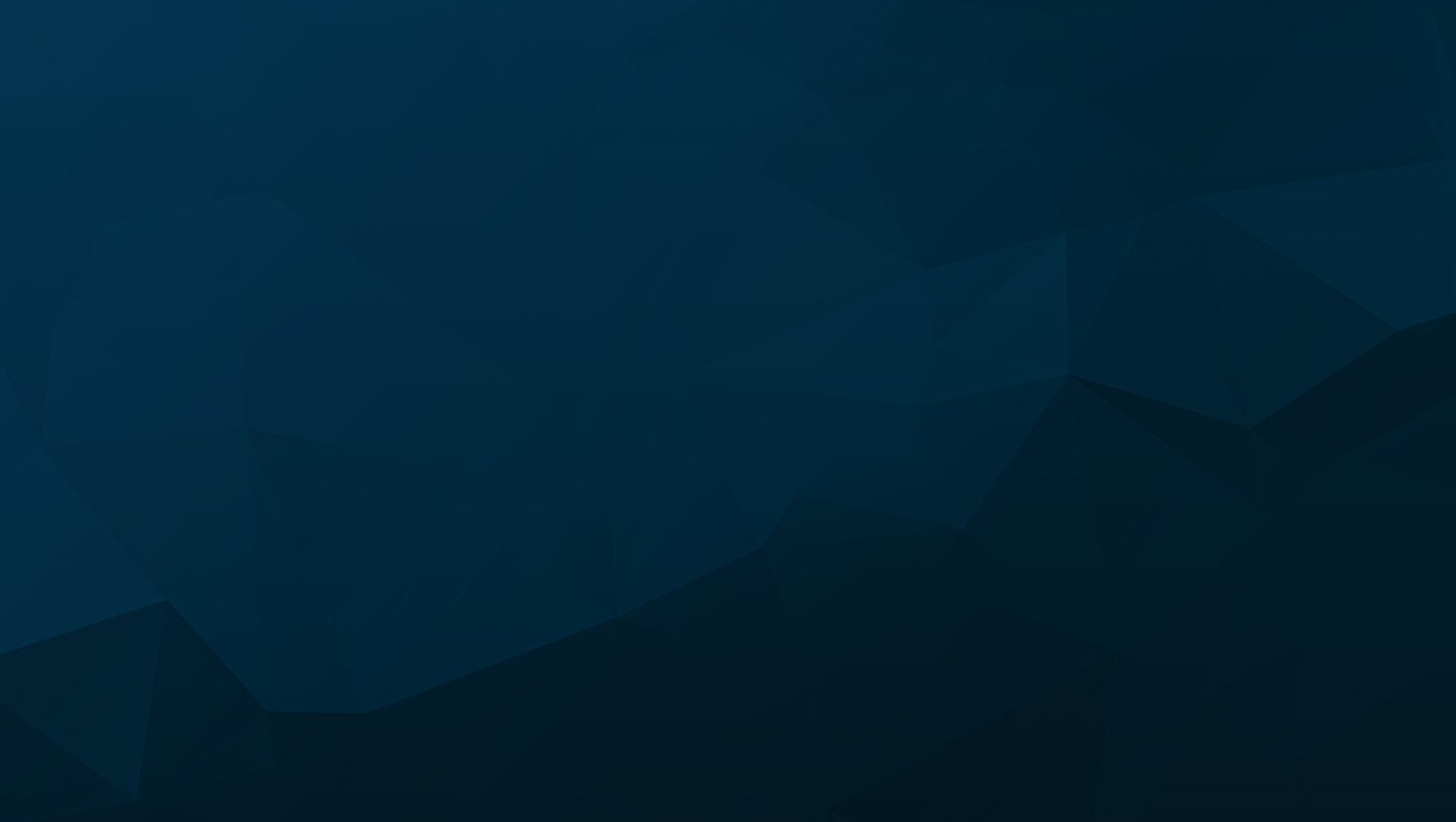 What Is a CTP and CUR?
What is A CTP?
Comprehensive Transportation Plan
It is adopted or endorsed at three levels: 

Locally
Rural Planning Organization
NCDOT Board of Transportation

It is the first step of the development of a project
4
Other slide variations are available. Select Insert above and click on the drop menu beside “new slide” to see all the options.
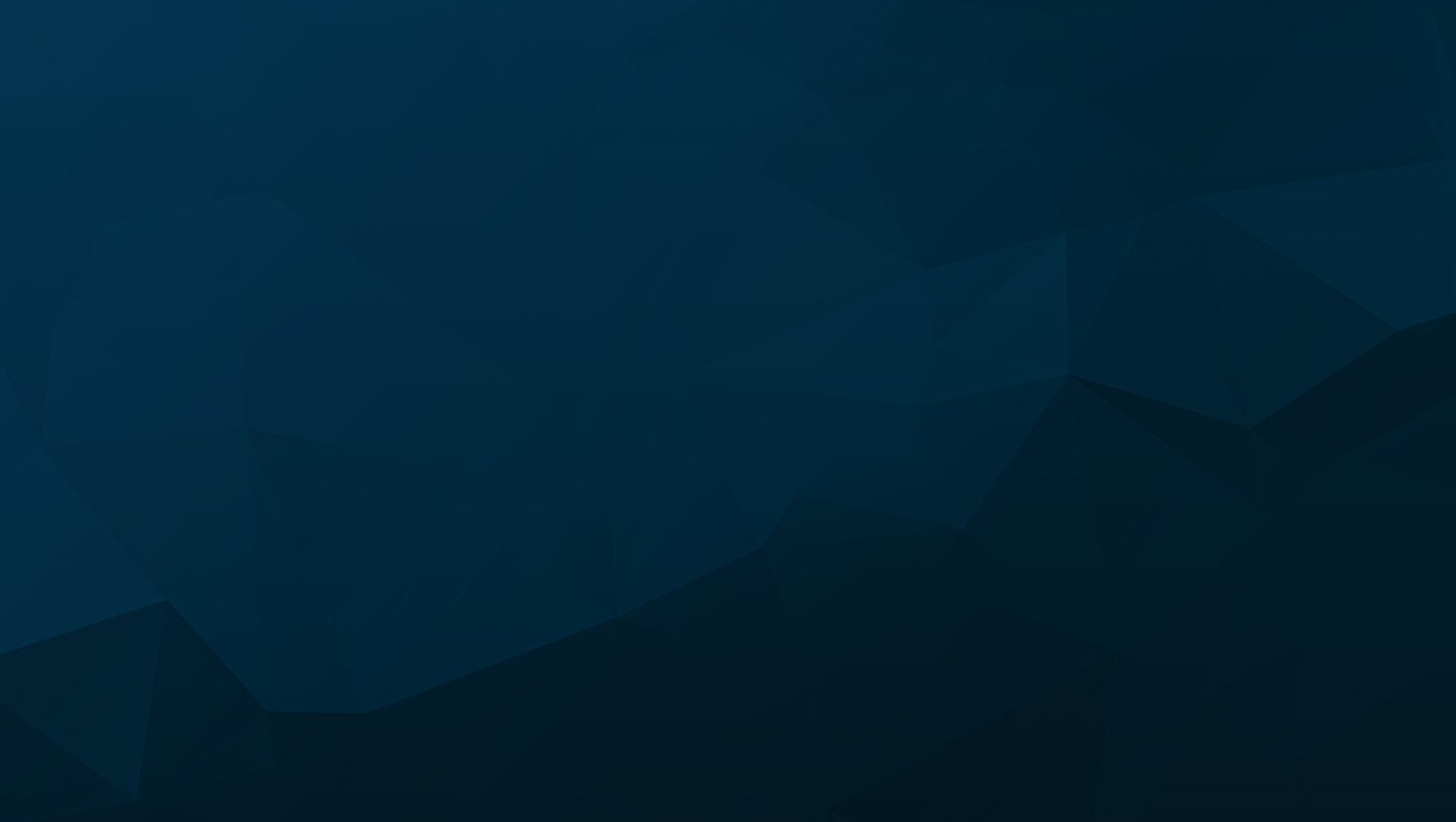 What Is a CTP and CUR?
CTP Recommendations
Are planning level plans – are not design plans

Are concepts

Will go through a more detailed environmental review and design before final decisions are determined once they are programmed
5
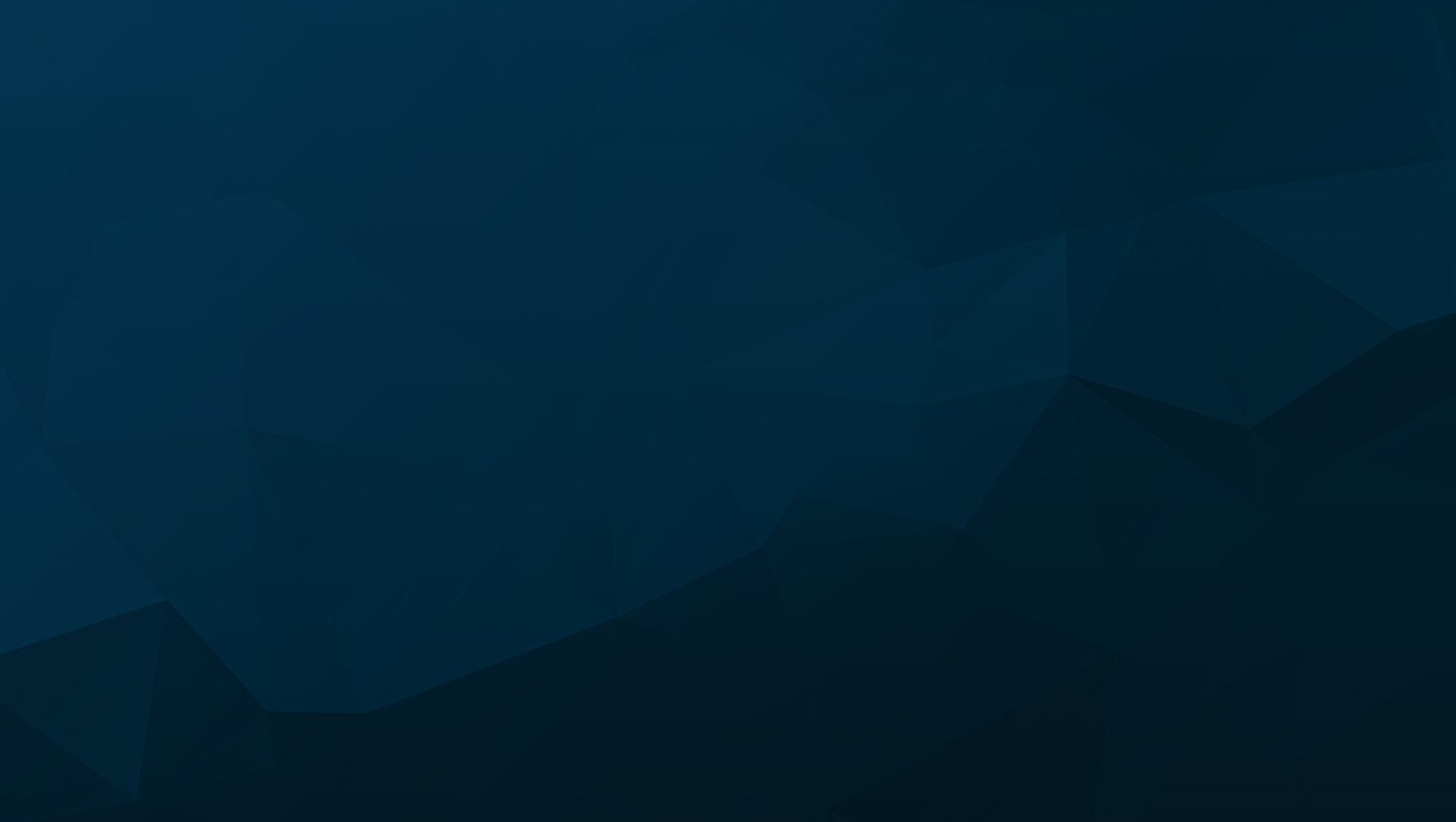 Other slide variations are available. Select Insert above and click on the drop menu beside “new slide” to see all the options.
What Is a CTP and CUR?
How a CTP fits into the Construction process
Long-Range Planning
Determining the Need
CTP
Prioritization & Funding
Project is scored and funded
Project Planning and Design
Minimize Impacts, Refine, and Design
Construction
Building the Project
Maintenance and Operations
Make infrastructure last longer and perform better
6
Other slide variations are available. Select Insert above and click on the drop menu beside “new slide” to see all the options.
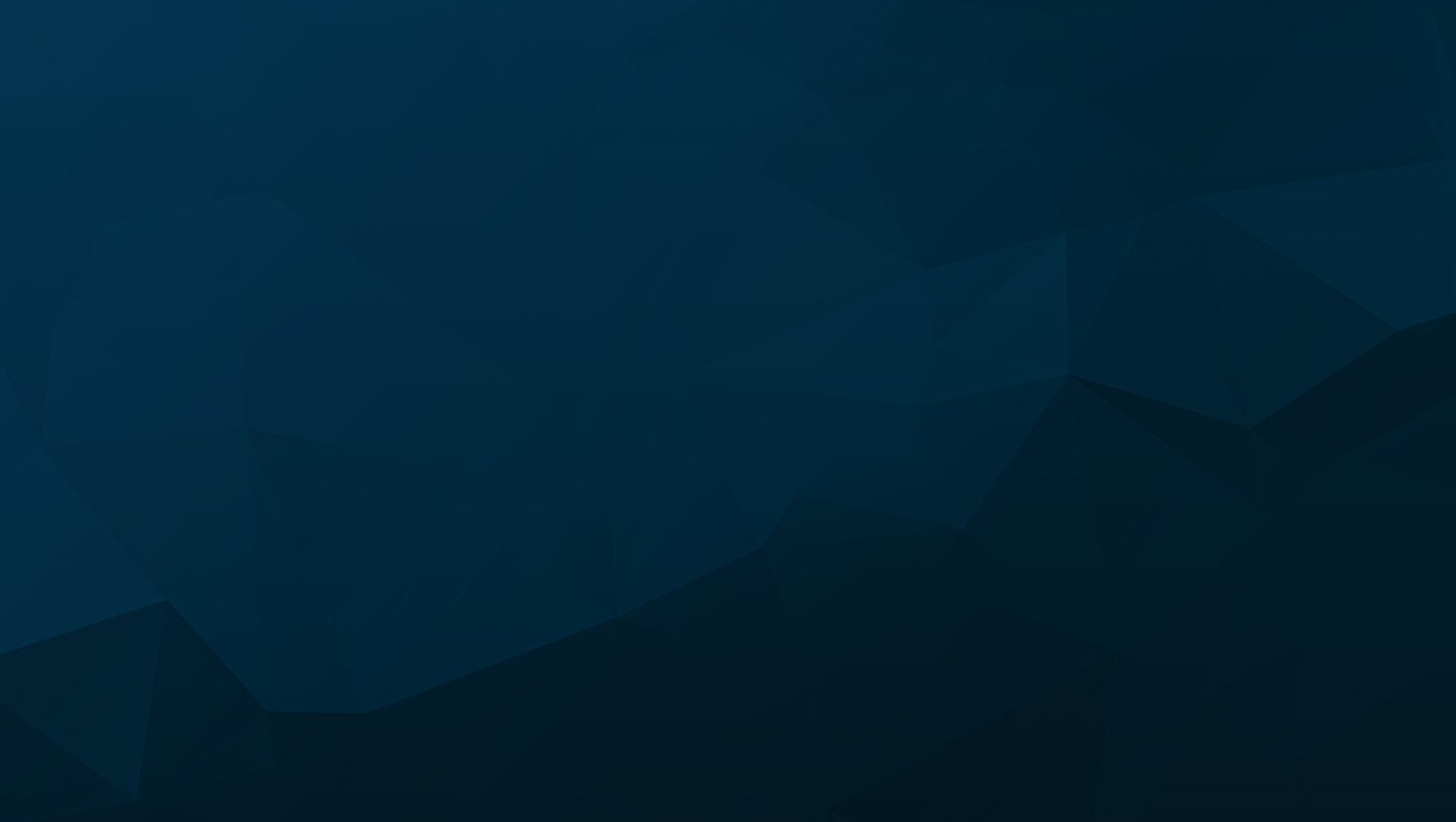 What Is a CTP and CUR?
NC State Statute § 136-66.2
Established the Comprehensive Transportation Plan
Each municipality and Metropolitan Planning Organization (MPO), with cooperation of the Department of Transportation, shall develop a comprehensive transportation plan…

…will serve present and anticipated travel demand….

The plan shall be based on the best information….

….consideration shall be given to all transportation modes….

After completion and analysis of the plan, the plan shall be adopted…

….shall provide opportunity for public comments prior to adoption….
7
Other slide variations are available. Select Insert above and click on the drop menu beside “new slide” to see all the options.
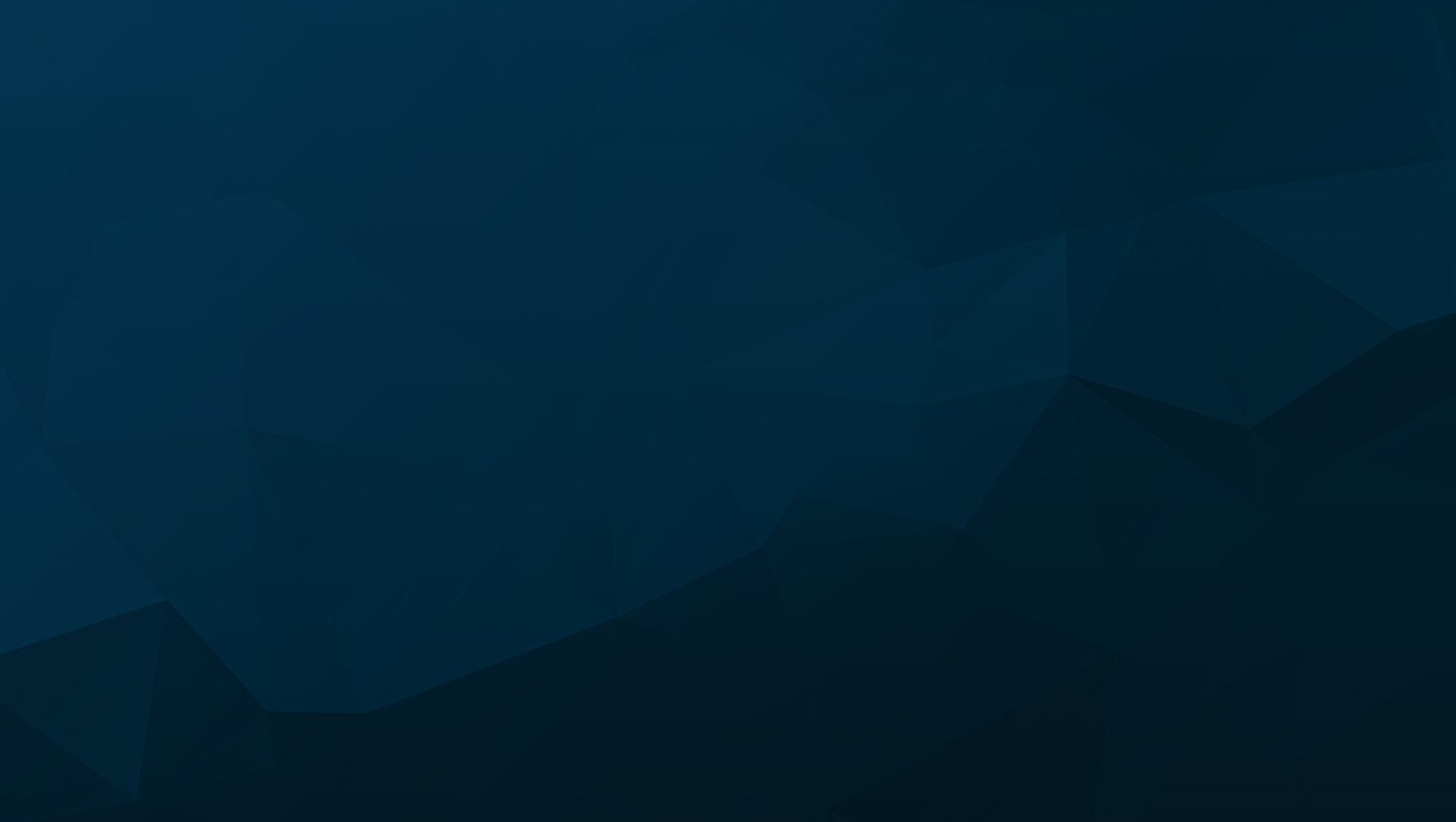 What Is a CTP and CUR?
CTPs consider projects and data from other plans
A sampling of the data considered in a Comprehensive Transportation Plan
Local & Statewide Transportation Plans
ANALYSIS
Local & Statewide Bike / Ped / Transit Plans
CTP
State Transportation Improvement Program (Funded)
Local Land Development or Land Use Plans
8
Other slide variations are available. Select Insert above and click on the drop menu beside “new slide” to see all the options.
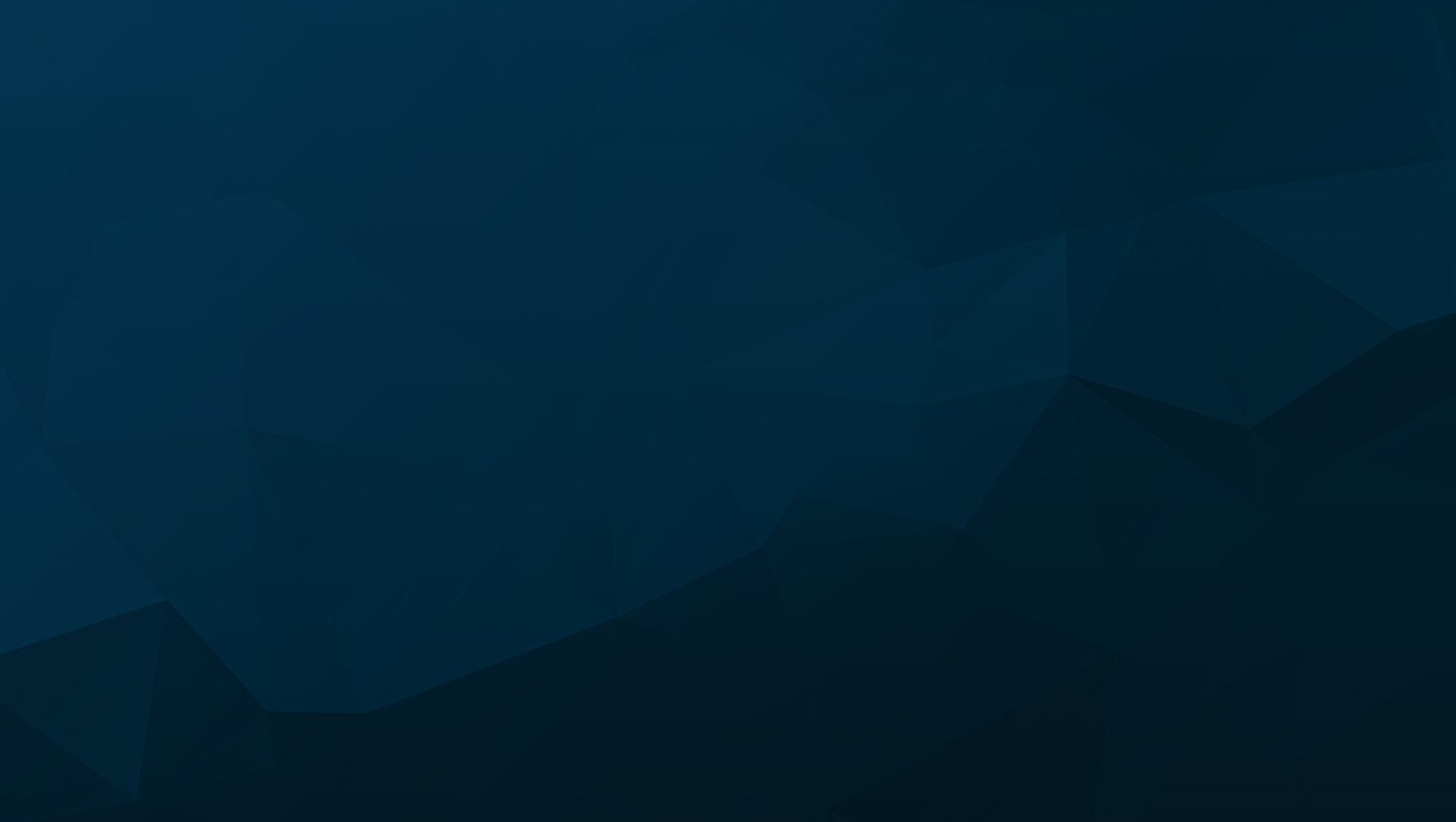 What Is a CTP and CUR?
CTP Products
Deliverables an area will receive from the CTP Process
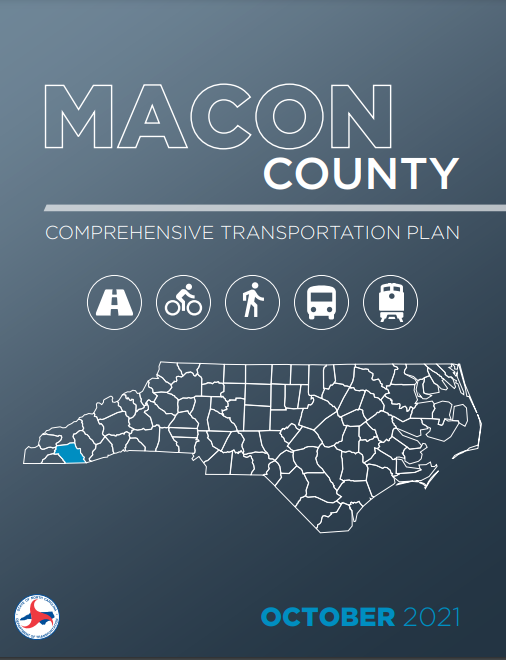 User friendly documentation
Covers study highlights
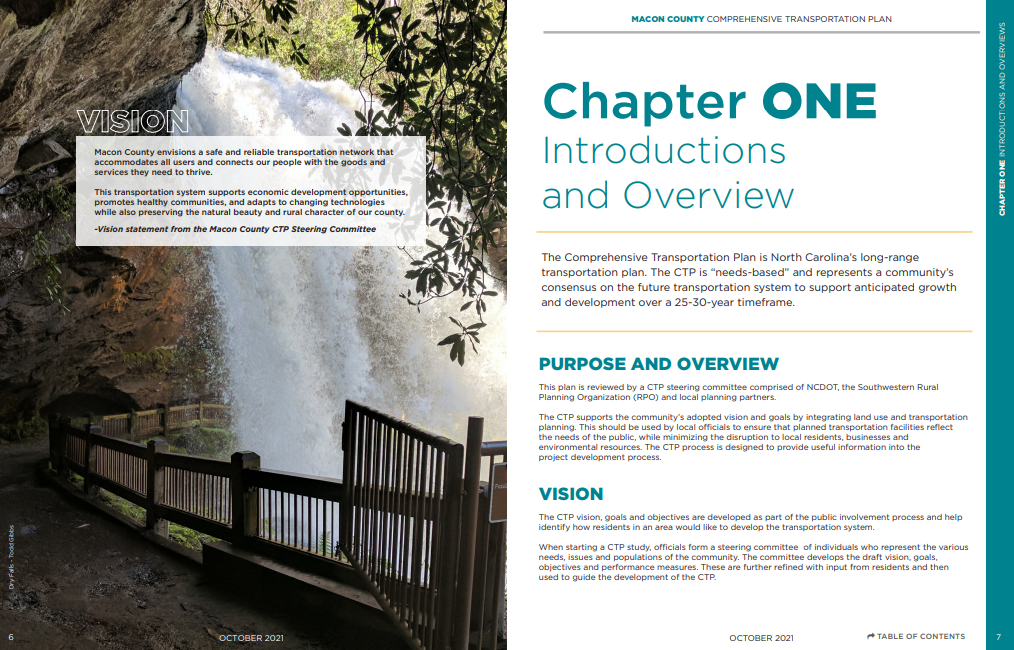 9
Other slide variations are available. Select Insert above and click on the drop menu beside “new slide” to see all the options.
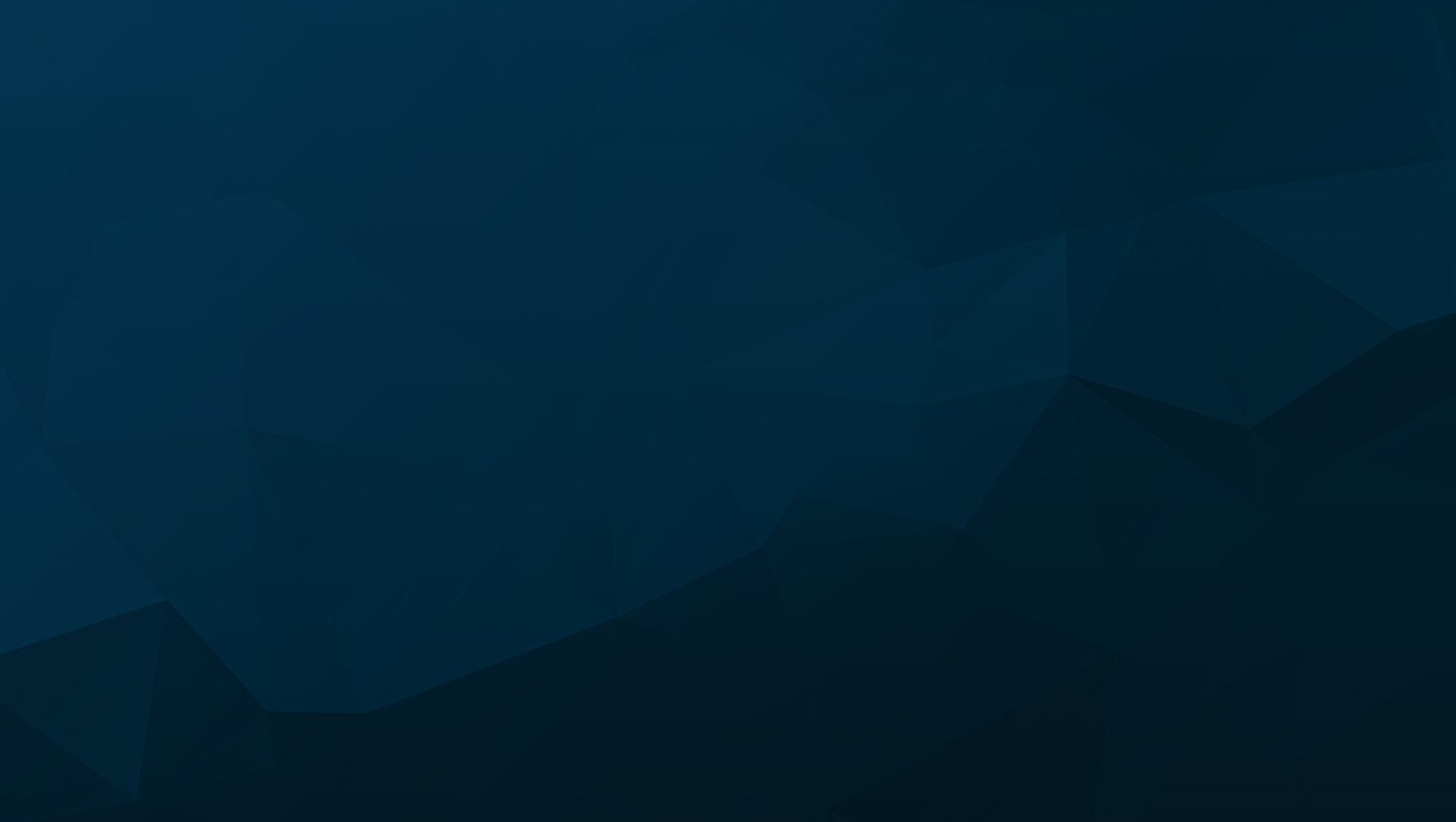 What Is a CTP and CUR?
CTP Products
Deliverables an area will receive from the CTP Process
Recommendations Lists
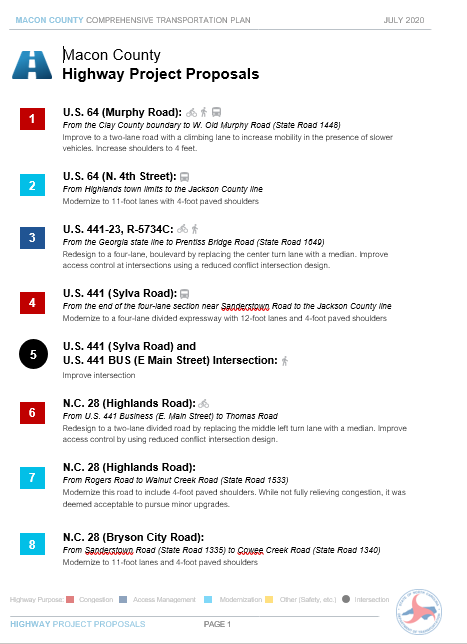 Recommendations Maps
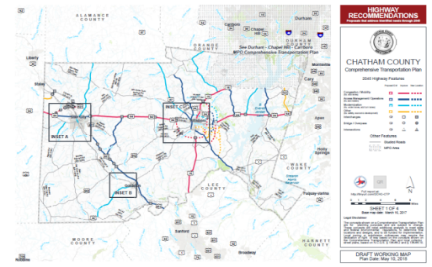 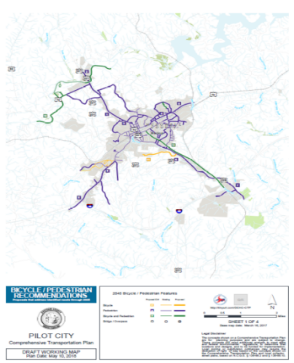 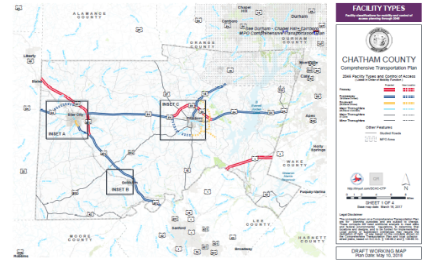 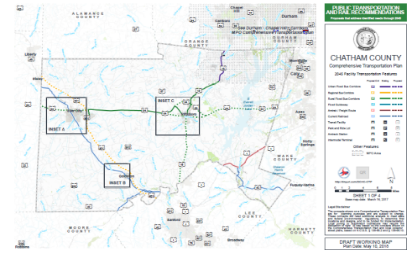 10
Other slide variations are available. Select Insert above and click on the drop menu beside “new slide” to see all the options.
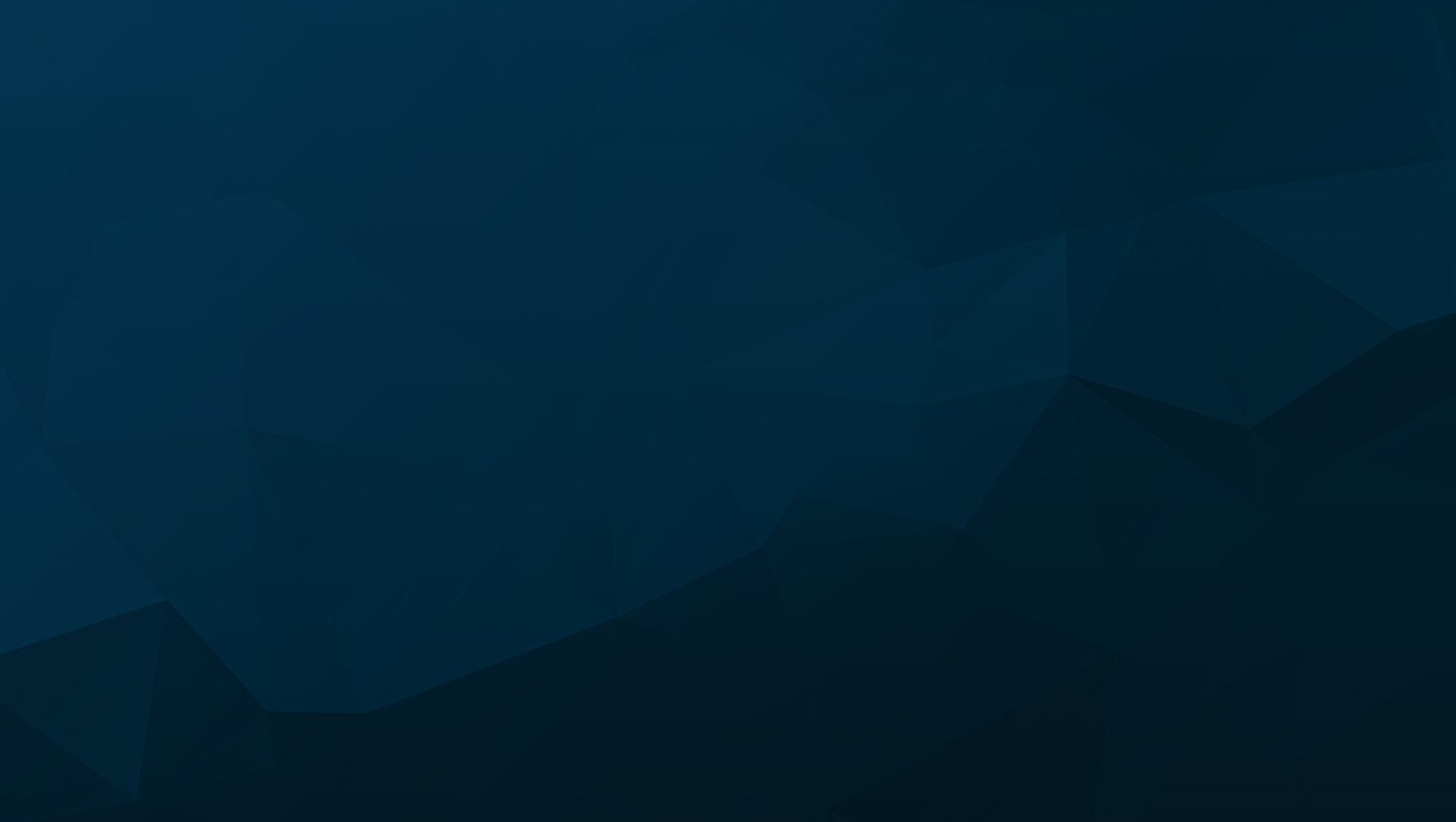 What Is a CTP and CUR?
CTP Products
Deliverables an area will receive from the CTP Process
Analysis and Informational  Maps
Project Sheets
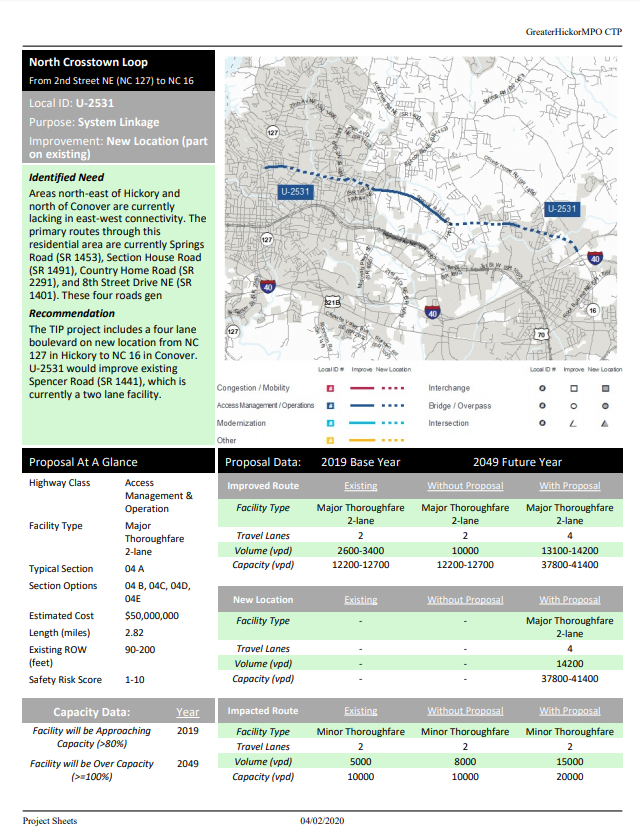 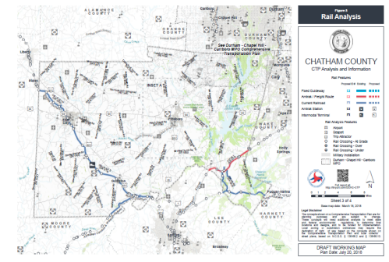 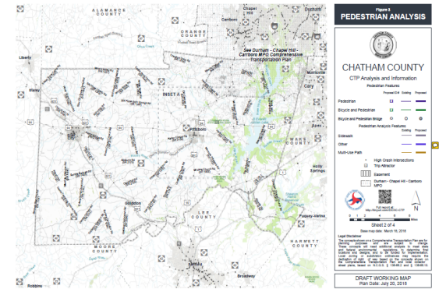 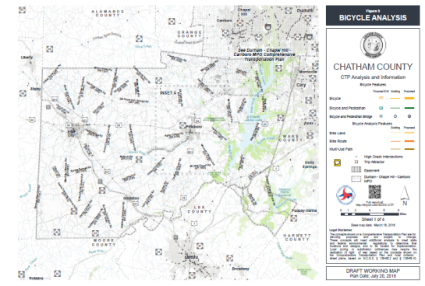 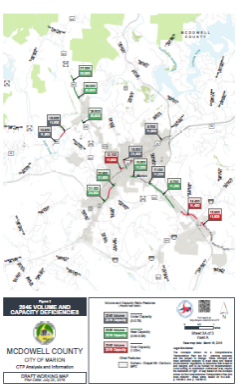 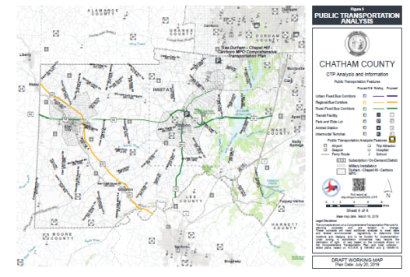 11
Other slide variations are available. Select Insert above and click on the drop menu beside “new slide” to see all the options.
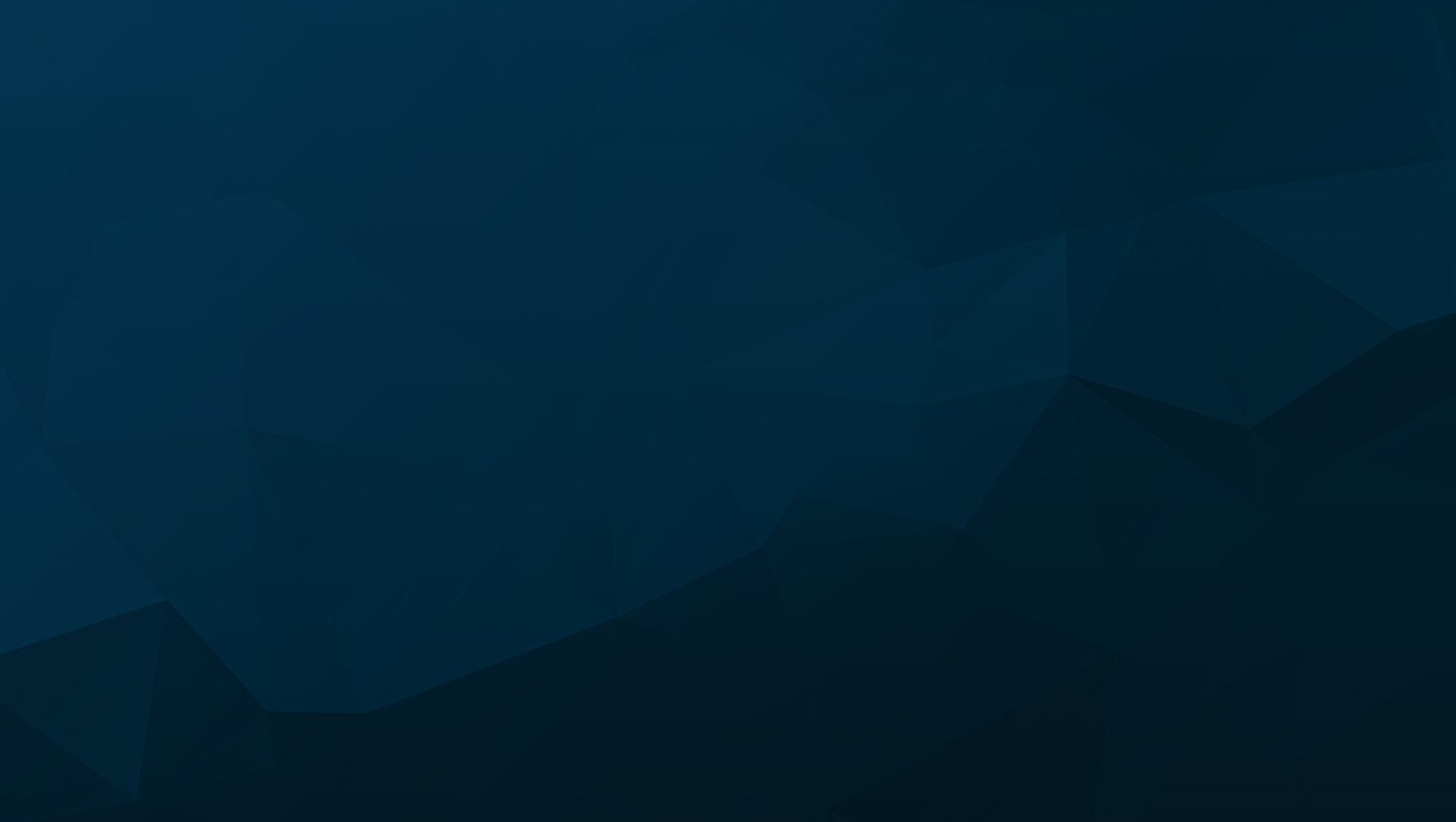 What Is a CTP and CUR?
What is A CUR?
It is a pre-CTP document completed by local area with some questions being answered during the CTP process.

Provides an overview of the CTP area.

It helps inform the identification of Stakeholders and Steering Committee Members.	

It helps inform a public outreach plan for the CTP.

It helps to inform the vision, goals and objectives for the CTP

Provides data that helps inform the CTP process and recommendations.

It helps inform the regional travel demand model that covers the area (Piedmont Regional Travel Demand Model)
Community Understanding Report
12
Other slide variations are available. Select Insert above and click on the drop menu beside “new slide” to see all the options.
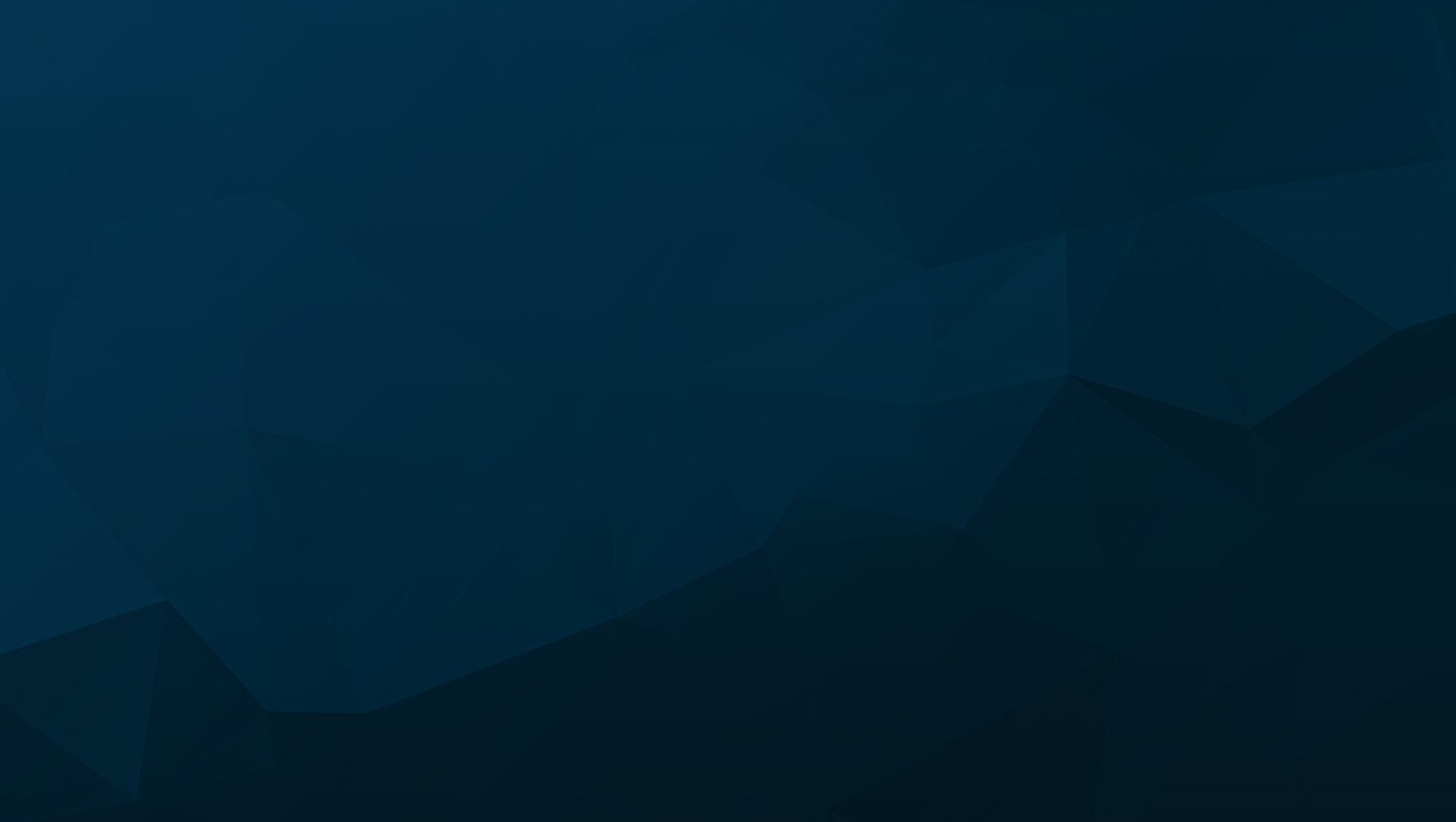 What Is a CTP and CUR?
Topics Covered by the CUR
Population Trends and Projections
Population Diversity
Community Character
Key Destinations (Schools, Parks, and Community Centers)
Public Safety/Emergency Response
Economic Conditions
Development Goals
Agricultural/Farming Operations
13
Other slide variations are available. Select Insert above and click on the drop menu beside “new slide” to see all the options.
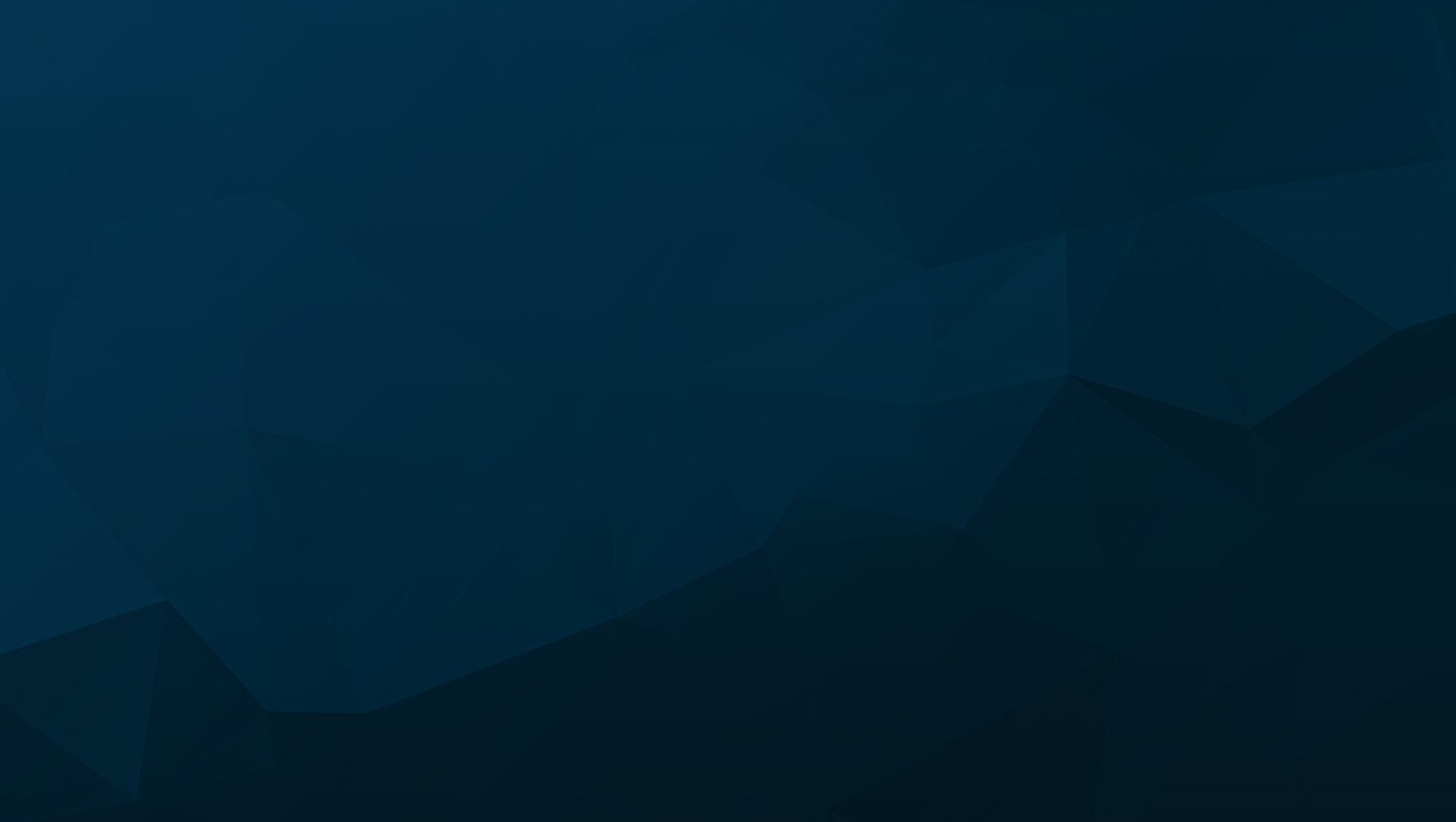 What Is a CTP and CUR?
Keep in mind
Answer questions from your area perspective (town, county, company, community)
We are gathering information today and not developing CTP solutions to any identified issues (we will document identified issues to be considered during the development of the CTP with the CTP Steering Committee.
If a question is not relevant to the area, it is ok to skip it. “N/A” is also an appropriate response.
It is ok to skip questions if we don’t have the data to answer the questions today.
We can rephrase a question to better get at how the subject of the question impacts this study.  “Where are farmlands and timberlands located in the study area?”  It may be changed to “Are there particular routes that are impacted by farming or truck traffic?”. 
There are some questions that will be answered during the CTP process by the CTP Steering Committee.
We want to document resources used to answer questions today.
14
Other slide variations are available. Select Insert above and choose “new slide” to see all the options.
Emily Stupka
Pam R. Cook, P.E.
Dawn Vallieres
elstupka@ncdot.gov
prcook@ncdot.gov
dvallieres@ptrc.org
919-707-0985
919-707-0975
336-904-0300
Project Website: connect.ncdot.gov/projects/planning/Pages/CTP-Details.aspx?study_id=Rockingham County
Other slide variations are available. Select Insert above and choose “new slide” to see all the options.